Programozás alapok
Program [programozás]
Program: a programozó, szoftverfejlesztő által megírt kódok összességét, ami elmondja a hardvernek, hogy mikor mit csináljon, programnak nevezzük.

Programozás: a programozó vagy szoftverfejlesztő azon tevékenysége, mely segítségével egy új szellemi terméket, szoftvert hoz létre. 

Hétköznapi programok:
Kenyérsütő szoftver (meddig melegedjen a fűtőszál, hány percig süssön)
Kávéautomata program (vízmelegítés, kv daralás, kv típus választás stb…)

Informatikai programok:
Operációs rendszer
Felhasználói szoftverek
Programozási nyelvek
A programozási nyelv a programozó vagy szoftverfejlesztő által választott módja annak, hogy a szoftvert milyen környezetben szeretné fejleszteni.
Programozási nyelvek
Java
Python
C
C++
C#
Javascript
Pascal
A szoftverfejlesztő többnyire valamelyik ilyen programozási nyelvben készíti el a program forráskódját.
Kód értelmezése
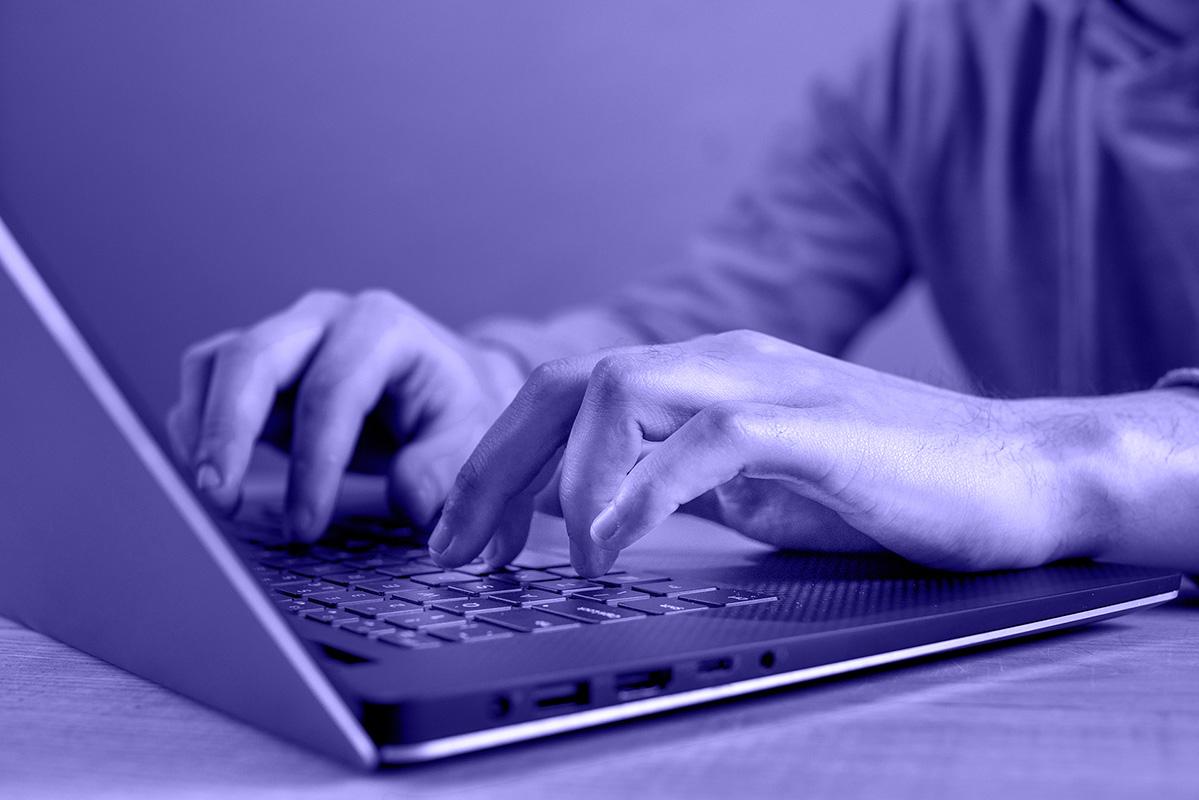 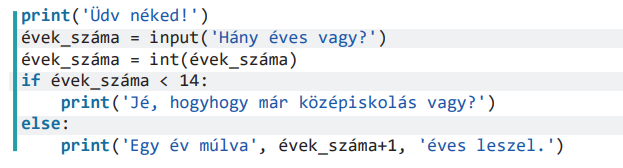 Programozás részletekből 01
Input(’Mi volt Mátyás király keresztneve?’)
if
válasz =
else:
válasz == ’Mátyás’:
Print(Valóban’)
Print(’Hát, majdnem’)
Megoldás 01
Input(’Mi volt Mátyás király keresztneve?’)
válasz =
válasz == ’Mátyás’:
if
Print(’Valóban’)
else:
Print(’Hát, majdnem’)
Programozás részletekből 02
Input(’Pozitív vagy negatív a szám?’)
if
válasz =
else:
válasz == válasz%2==0:
Print(’Negatív’)
Print(’Pozitív’)
Megoldás 02
válasz =
Input(’Pozitív vagy negatív a szám?’)
válasz == válasz%2==0:
if
Print(’Pozitív’)
else:
Print(’Negatív’)
A programkészítés lépései
Specifikáció
A megrendelő igényeinek tisztázása, pontos feladat meghatározása
Tervezés
Python
Adatszerkezetek, algoritmusok és a felület megtervezése.
Programozási nyelv
Kódolás
Egy adott programozási nyelv szintaktikáján megírni a programot.
Tesztelés, hibajavítás
A futtatás során fellépő hibák kijavítása (Szintaktikai, Szemantikai)
Dokumentáció
Programleírás a felhasználó számára, help, súgó készítés a programhoz.
Számológép
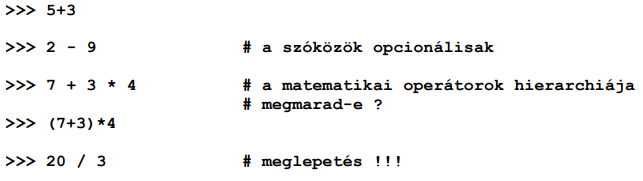 Változók
Változó: Változónak nevezünk a programozási nyelvekben egy olyan azonosítót (szót), amivel valamilyen adatra, vagy objektumra hivatkozunk.

A változó értéke kezdetben konstans, ám a futási időben a változó értéke nőhet, csökkenhet vagy szöveg típusú változó esetében teljesen más stringeket is felvehet.
Változók létrehozása
állatfaj = ”kutya”
Értéket adtam egy változónak = 
Inicializáltam a változót
A változó értéke
A változó neve
Változók
Változó nevének szabályai:
Nem tartalmazhat számokat!
a->z
A->Z
Kis és nagybetű megkülönböztetve!
Szóköz nem értelmezett, helyette: ’_’
Példa: Jozsef, JOZSEF, jozsef különböző változók!
Változók
Változó típusai:
str: szövegek, karakterláncok
int: egész szám
float: tört szám
bool: igaz/hamis true/false
list: listák
Operátorok
Műveleti jelek:
+ (összeadás)
- (kivonás)
/ törtes osztás
// (egész osztás)
* (szorzás)
** (hatványozás)
% maradékos osztás 5%2 = 1
Házi feladat:másodfokú egyenlet megoldóképlete
Specifikáció:

Bemenetek: a, b, c
Kimenetek: x1, x2

Megoldóképlet:
Adatbekérés
Akkor alkalmazzuk, amikor a programunkat interaktívabbá akarjuk tenni. Azaz a felhasználónak kell bevinnie adatot a kimeneten keresztül, majd a bevitt adatokat feldolgozzuk.

Szöveg beolvasás Szintaktika:
a = input(”Kérem a neved!”)
print(a)
Adatbekérés
Akkor alkalmazzuk, amikor a programunkat interaktívabbá akarjuk tenni. Azaz a felhasználónak kell bevinnie adatot a kimeneten keresztül, majd a bevitt adatokat feldolgozzuk.

Egész szám beolvasás Szintaktika:
a = int(input(”Kérem az egész számot!”))
print(a)
Adatbekérés
Akkor alkalmazzuk, amikor a programunkat interaktívabbá akarjuk tenni. Azaz a felhasználónak kell bevinnie adatot a kimeneten keresztül, majd a bevitt adatokat feldolgozzuk.

Tört szám beolvasás Szintaktika:
a = float(input(”Kérem a tört számot!”))
print(a)
Elágazások
„Merre menjünk?”


Egyirányú elágazás
a = 10
if a < 20:
    print(”Az a kisebb mint 20)
Elágazások
Kétirányú elágazás
a = 30
if a < 20:
    print(”Az a kisebb mint 20)
else:
    print(”Az a nem kisebb mint 20”)
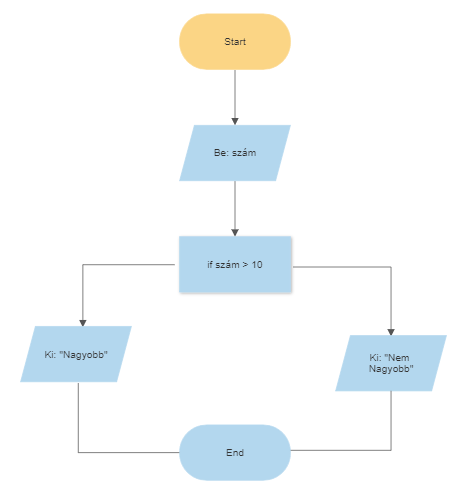 Elágazások
Elágazások
Többirányú elágazás
a = 10
if a < 20:
    print(”Az a kisebb mint 20)
elif a > 20:
    print(”Az a nagyobb 20”)
else:
    print(”Az a egyenlő 20-szal”)
== (Egyenlőség)
!= (Nem egyenlő, vagy egyenlőtlenség)
> (Nagyobb)
< (Kisebb)
>= (Nagyobb egyenlő)
<= (Kisebb egyenlő)
or (Vagy)
and (És)
not (logikai kifejezés tagadása, negációja)
Logikai operátorok
Logikai kifejezésminták
- Adj meg olyan logikai kifejezést, mely igaz értéket ad pozitív páros számok esetén:
		szám % 2 == 0 and szám > 0
 - Adj meg olyan logikai kifejezést, mely igaz értéket ad, ha a szám nagyobb, mint 10 és páratlan:
		szám > 10 and szám % 2 != 0
- Adj meg olyan logikai kifejezést, mely igaz értéket ad, ha a szám a 10 és 30 között van:
 		szám > 10 and szám < 30
Logikai kifejezésminták
- Adj meg olyan logikai kifejezést, mely igaz értéket ad, ha a szám osztható 3-mal vagy 7-tel:
	szám % 3 == 0 or szám % 7 == 0


- Adj meg olyan logikai kifejezést, mely igaz értéket ad, ha a szám nem negatív vagy páros:
	szám > 0  or szám % 2 == 0
Random számok
Véletlenszámok generálása Python-ban


import random


random_szam = random.randint(1,10)
print(random_szam)
While ciklus
Gyakran megesik, hogy egy vagy több utasítást többször végre akarunk hajtatni a programmal. Például ötször szeretnénk kiíratni ugyanazt a szöveget. Ilyenkor ciklusokat használunk.   Ebben a fejezetben a ciklusok felépítését, működését és használatát ismerjük meg.

A while magyarul azt jelenti AMÍG

Amíg valamilyen feltételnek elehet tesz a program, addig hajtja végre a ciklusmagban lévő utasításokat. Ezért ezt a ciklus elöltesztelő ciklusnak nevezzük.
While ciklus
szam = 1
while szam <= 10:
	print(szam)
	szam = szam + 1
szamlalo = 1
while szamlalo <= 5:
	print(„Hello!”)
	szamlalo = szamlalo + 1
Eredmény: 
Kiírja a számokat 1-10 ig.
Eredmény: 
Kiírja 5 x, hogy „Hello”
While ciklus
folytatja = True
while folytatja:
	valasz = input(„Jó leszel? (i/n)”)
	if valasz == „n”:
		folytatja = False
		print(„Akkor viszlát”)
Eredmény: 
A program addig kérdezget, amíg nem a válasz.
While ciklus példa
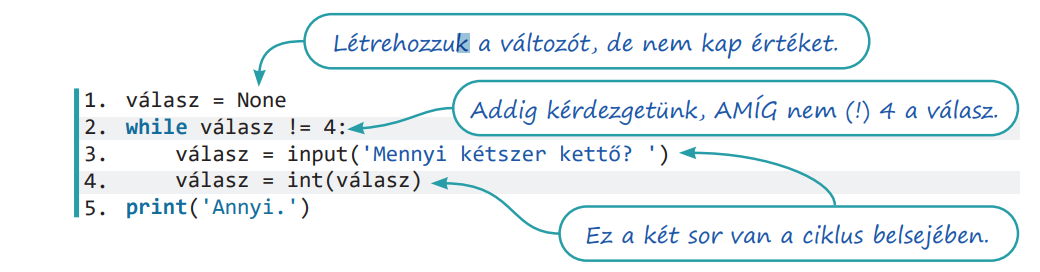 Eredmény: 
A program addig kérdezi, hogy mennyi 2x2, amíg helyes választ nem adunk!
For ciklus
Klasszikus számláló ciklus a range() függvénnyel:


Range fg. Elől zárt, hátul nyitott függvénytartományban adja meg az értékeket. 

Egy argumentummal (csak végérték)
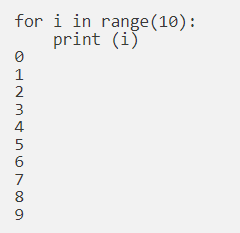 For ciklus
2. Két argumentummal (kezdő- és végérték)







3. Három argumentummal (kezdő- és végérték, lépésköz)
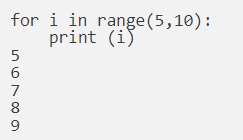 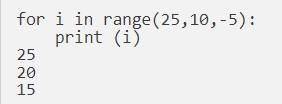 Listák
Logikailag összetartozó adatok tárolására összetett adattípusokat használunk. Például a hónapok neveit, egy csoportot alkotó diákokat, a kedvenc ételeinket sokkal praktikusabb listában tárolni, mint különálló változók sokaságában.
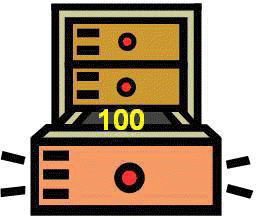 Listák
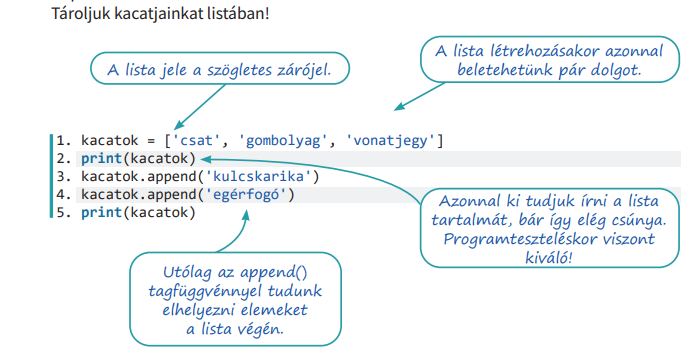 Összegzés tétele
Adott egy N elemű számsorozat. A következő pszeudókód megadja a számsorozatban lévő számok összegét!

S:=0 Ciklus I=1-től N-ig  S:=S+A(I) Ciklus vége Ki:S
Eljárások
Hosszabb kódok esetében nagyon hasznosak. Akkor alkalmazzuk, amikor bizonyos kódok ismétlődnek a programnak. Az ismétlődéseket el kell kerülni, ezért ilyenkor alprogramokat írunk. 
Az alprogramokat bármikor meghívhatjuk a főprogramban.
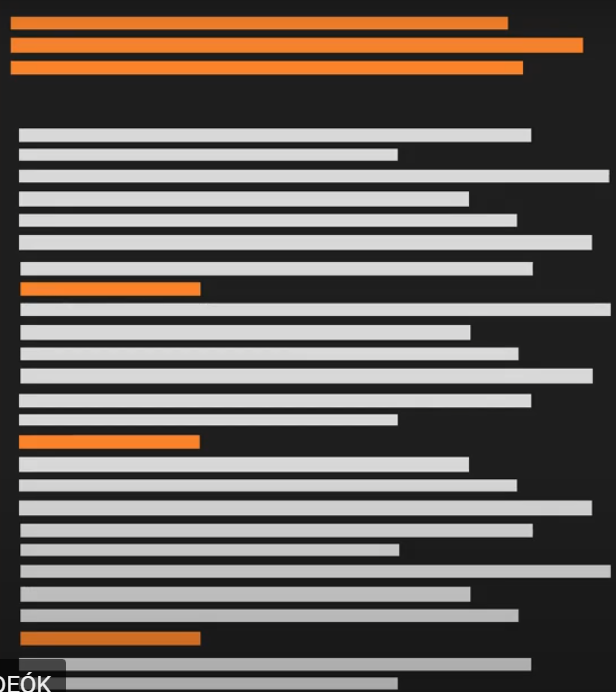 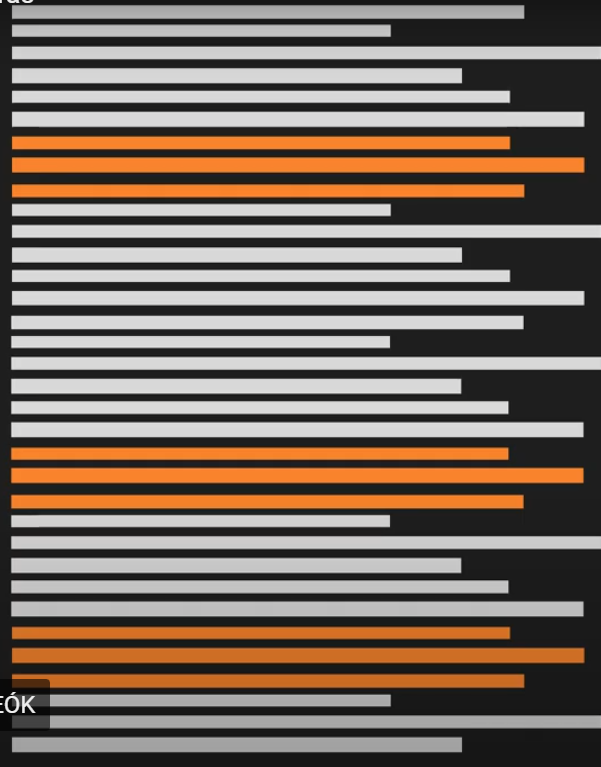 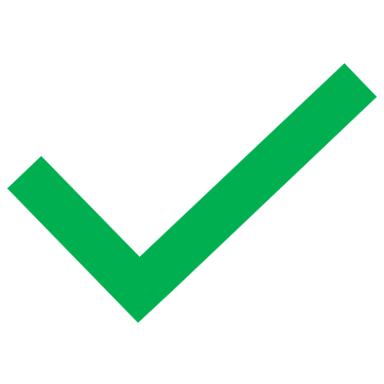 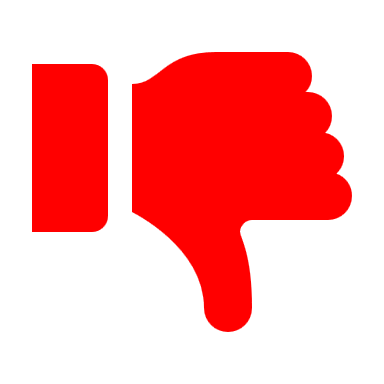 Eljárások
Paraméter nélküli eljárás szintaktikája
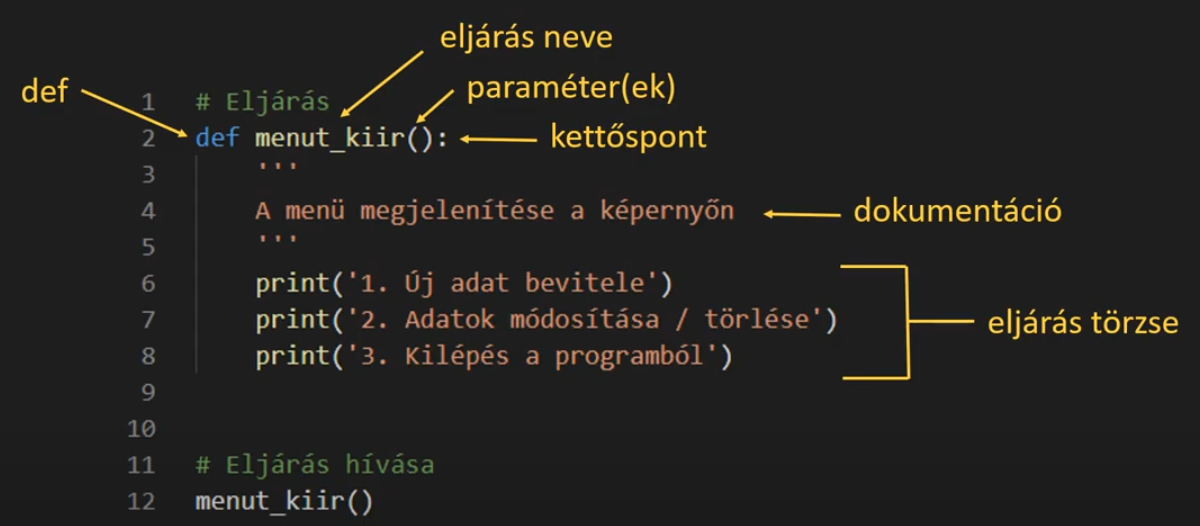 Eljárások
Paraméteres eljárás szintaktikája
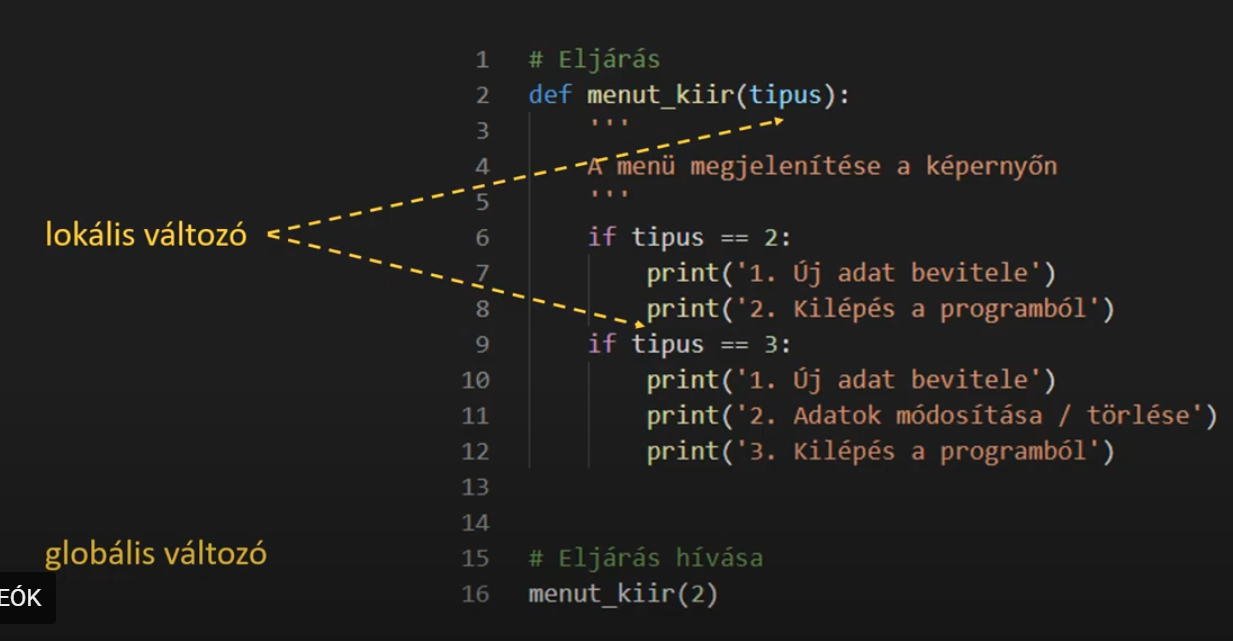 Függvények
Ugyanazon okból készítünk függvényeket, amiért eljárásokat. A kettő nagyon hasonlít egymásra, de lesz egy lényegi különbség.
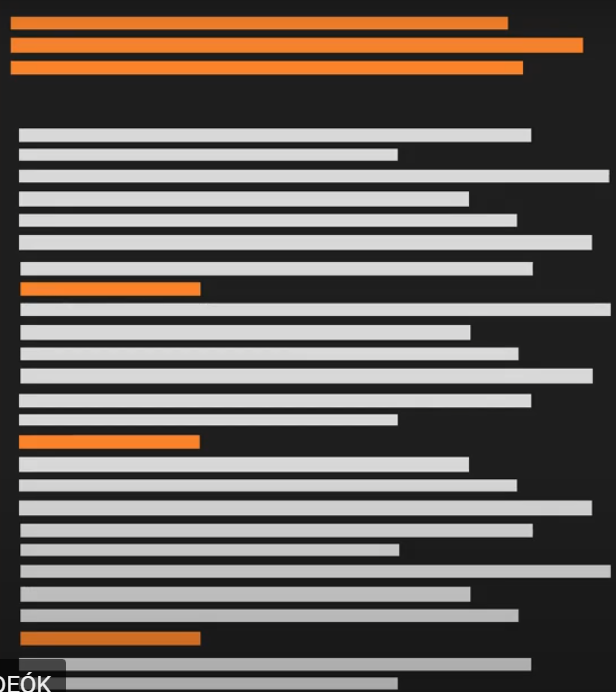 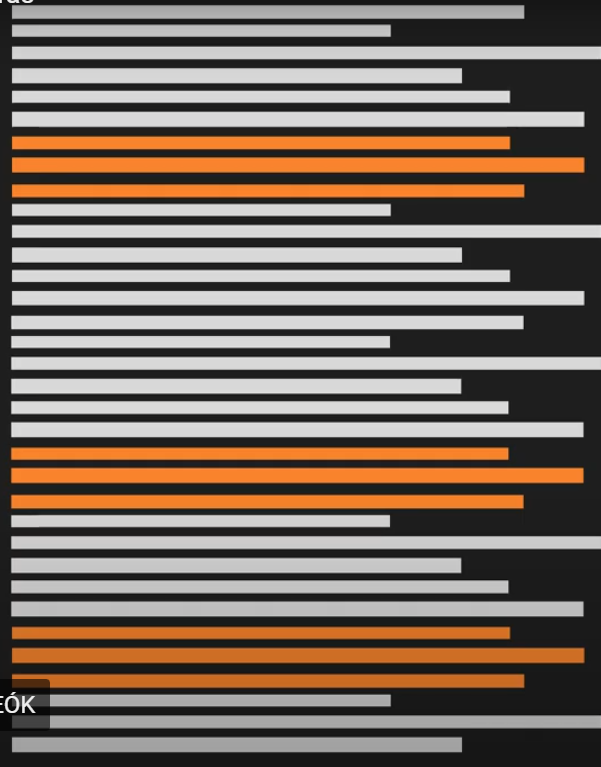 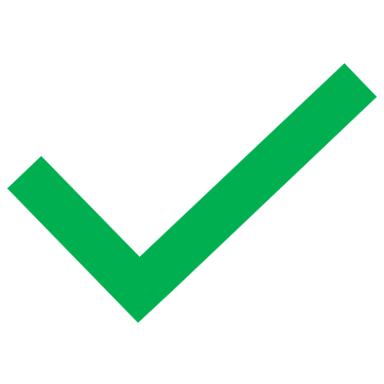 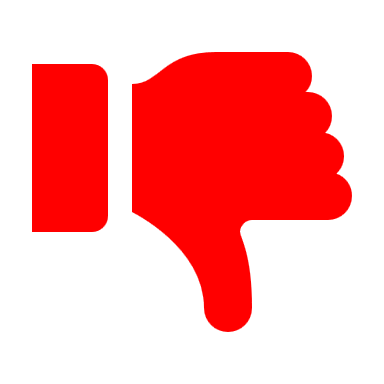 Függvények
Függvény, amely kiszámolja, hogy liter festékre van szükség egy falfelület befestésére.
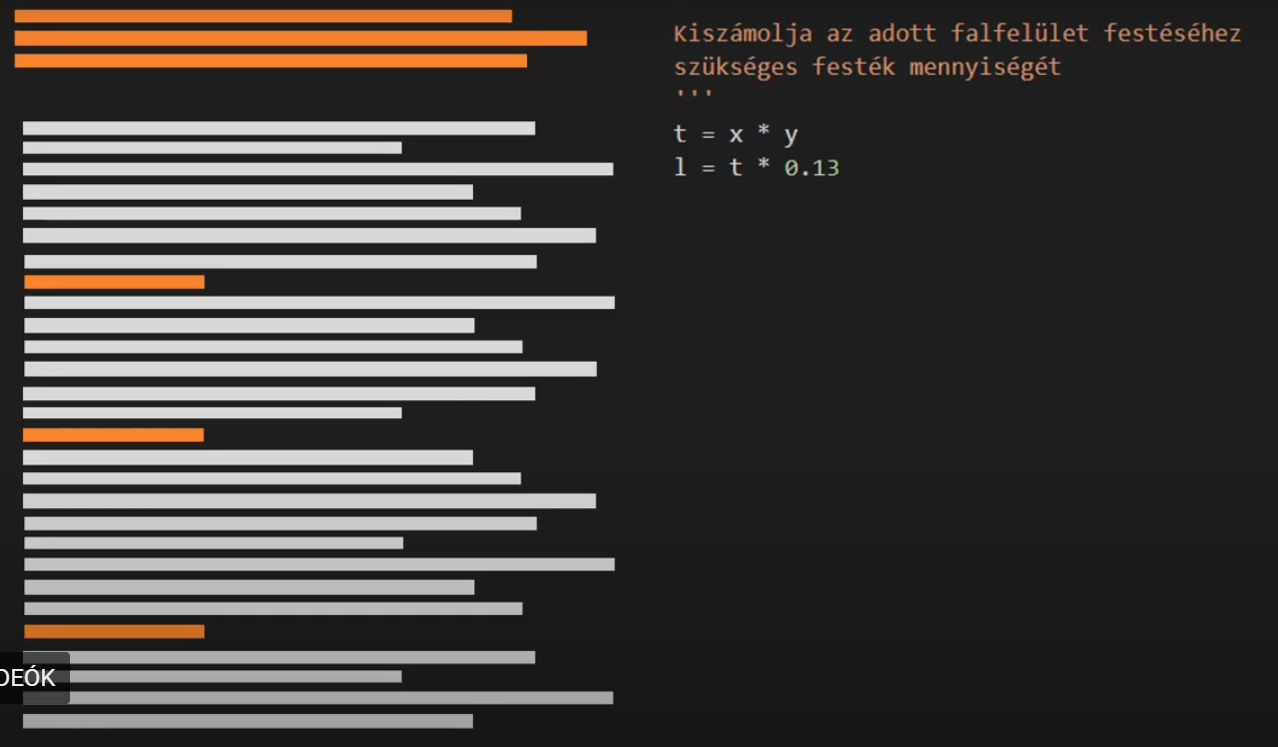 Függvények
Függvény, amely kiszámolja, hogy liter festékre van szükség egy falfelület befestésére.
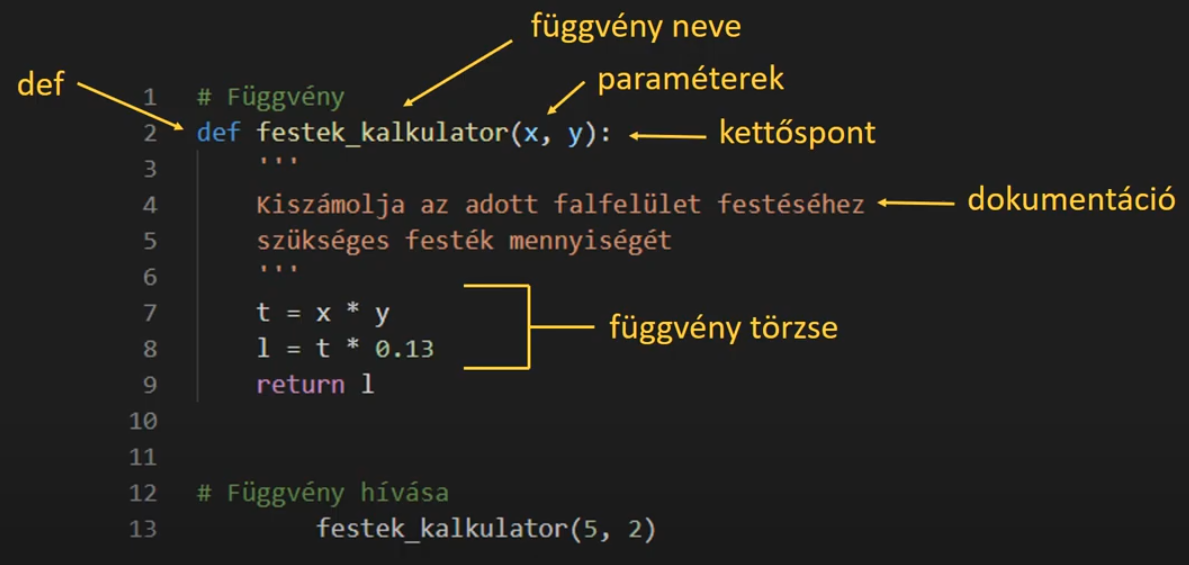 Ez lesz a kimenete a függvénynek!
visszatérési érték